Zuid-Afrika
door Meester Sam
Snelle cijfers
Officiële landstalen:
Afrikaans
Engels
Ndebele
Noord-Sotho
Swazi
Tsonga, Tswana, Venda, Xhosa, Zoeloe, Zuid-Sotho
Hoofdsteden:
Pretoria (bestuurlijke macht)
Kaapstad (wetgevende macht)
Bloemfontein (rechterlijke macht)
Staatshoofd
Jacob Zuma
Religies
75,5% christendom
21,1% geen/onzeker
3,4% overig
Oppervlakte
1.221.037 km²
Inwoners
54.841.552 (44,9/km²)
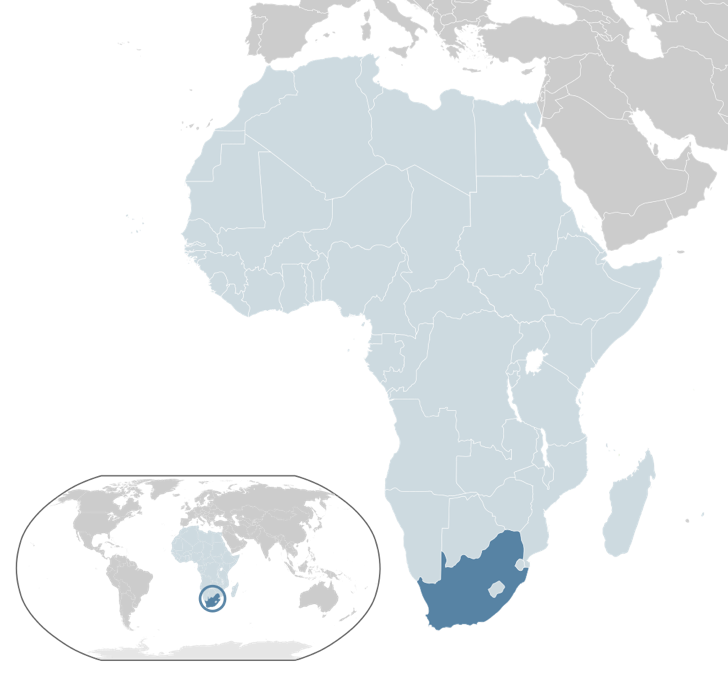 Vlag en ligging
Belangrijkste toeristische attracties
Het Kruger Nationaal Park
Kaapstad met de Tafelberg en Kaap de Goede Hoop
De Kaapse wijnlanden bij Stellenbosch, Franschhoek en Paarl
Johannesburg en Witwatersrand
De Tuinroute
Zandstranden aan de Indische Oceaan bij Durban
De Drakensbergen
De Blyderivierspoort
Sun City met in de buurt het Pilanesberg National Park
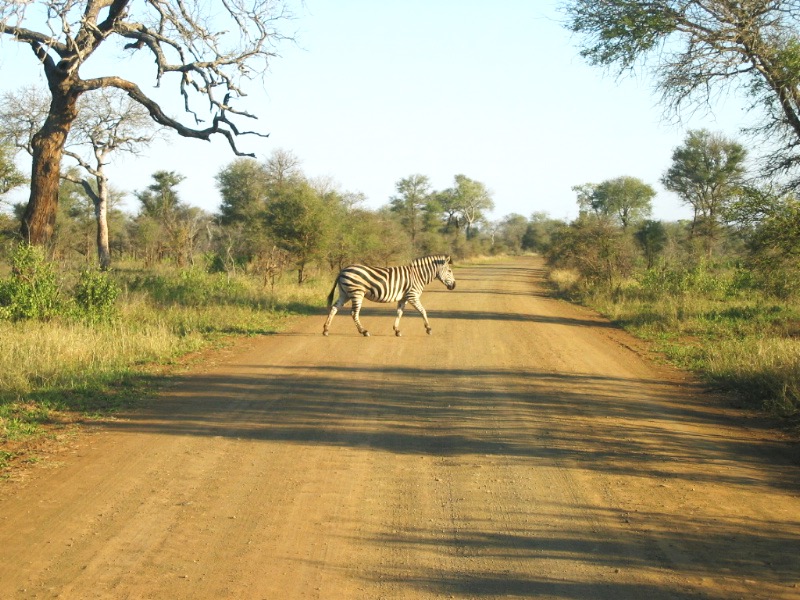 Het Kruger Nationaal Park
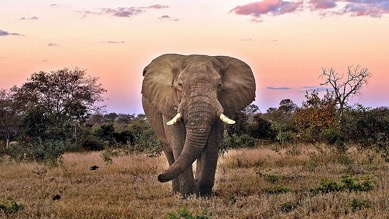 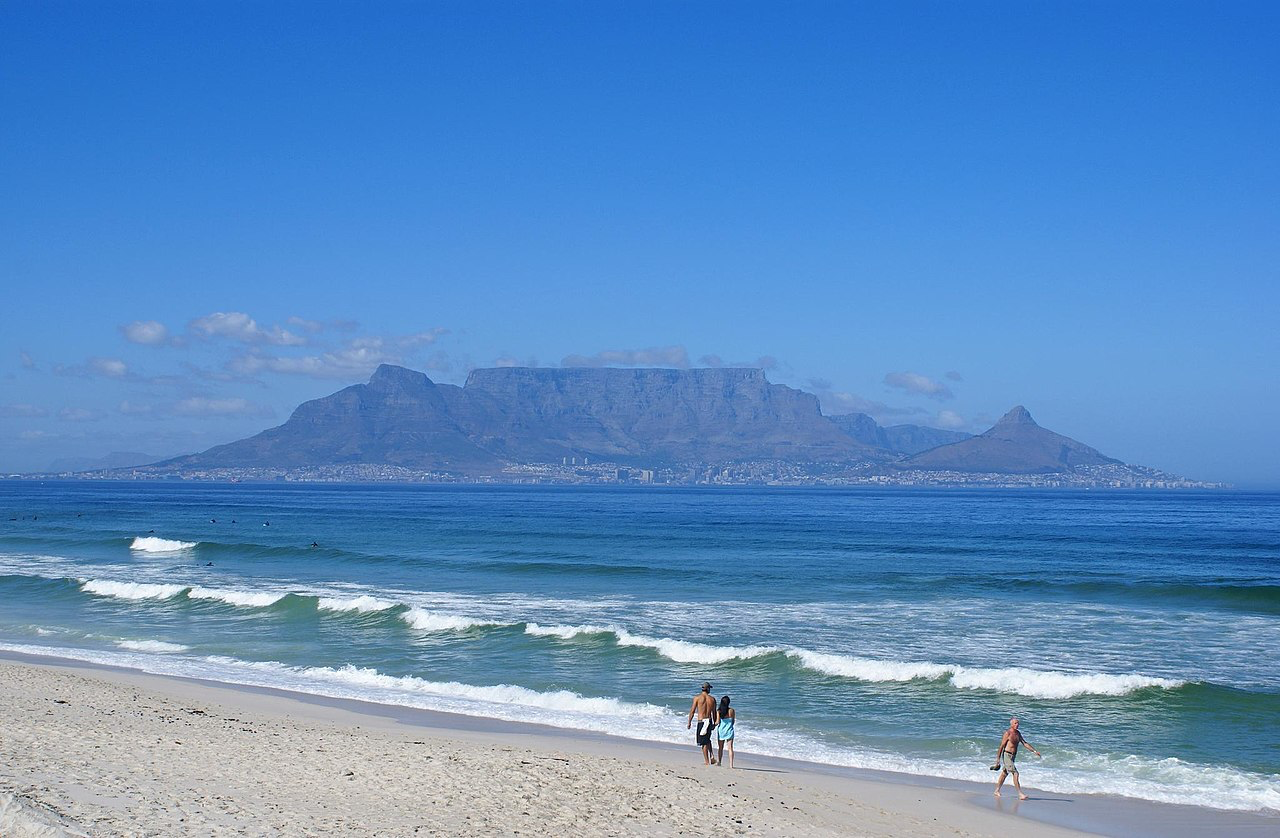 de Tafelberg
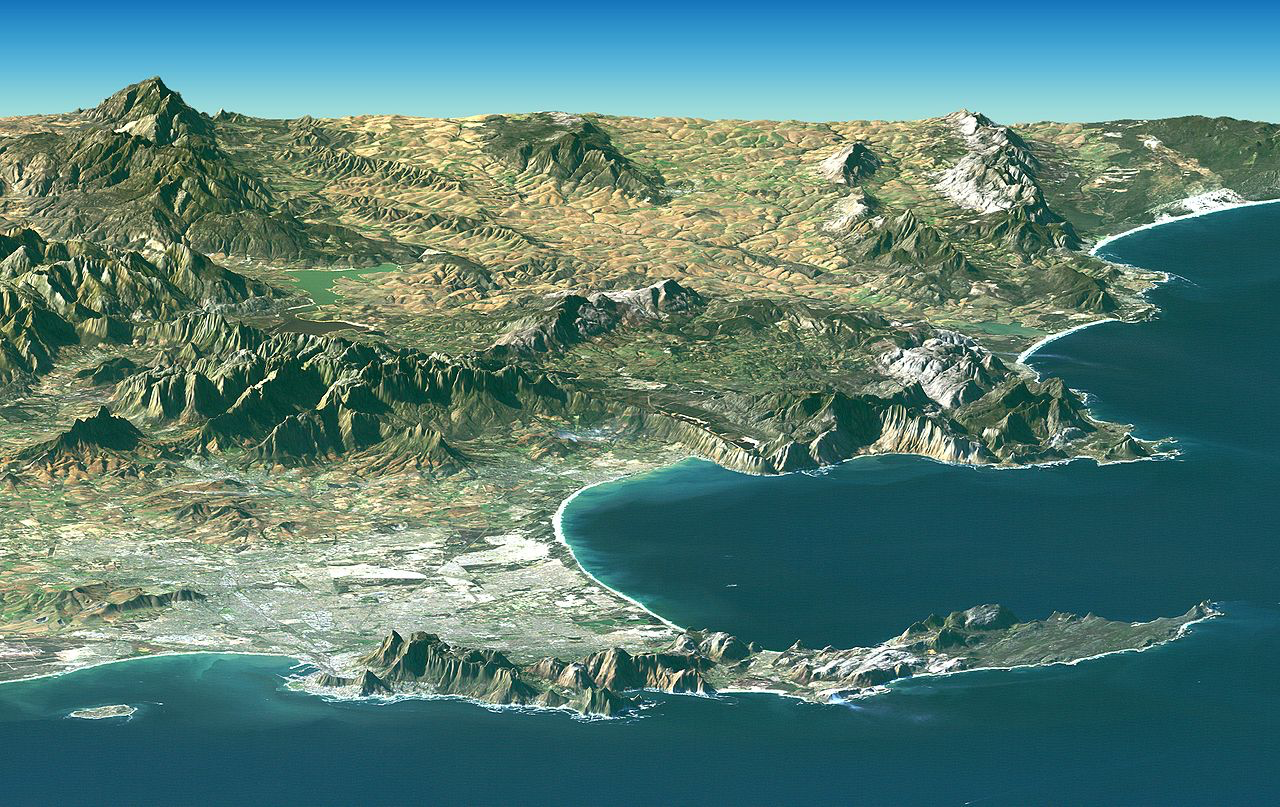 Kaap de Goede Hoop
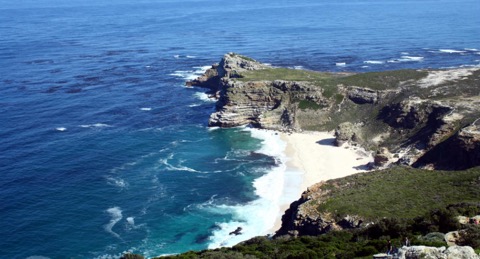 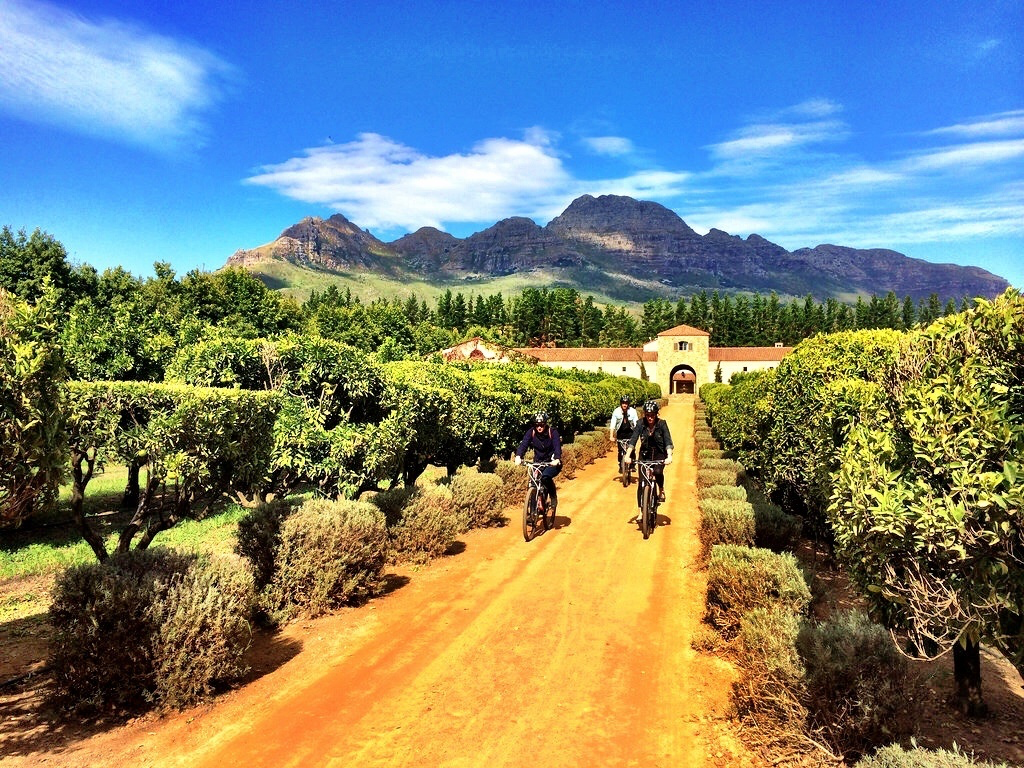 Stellenbosch
Zuid-Afrika
Bedankt voor jullie aandacht!